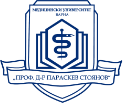 Медицински университет 
„Проф. д-р Параскев Стоянов“ - Варна
Резултати от анкетно проучване на мнението на кандидат-студентите за имиджа и подготовката, която очакват да получат в МУ-Варна
Кандидатстудентска кампания 2017/2018 година
Брой анкетирани – 
123 кандидат-студенти

84 жени и 39 мъже
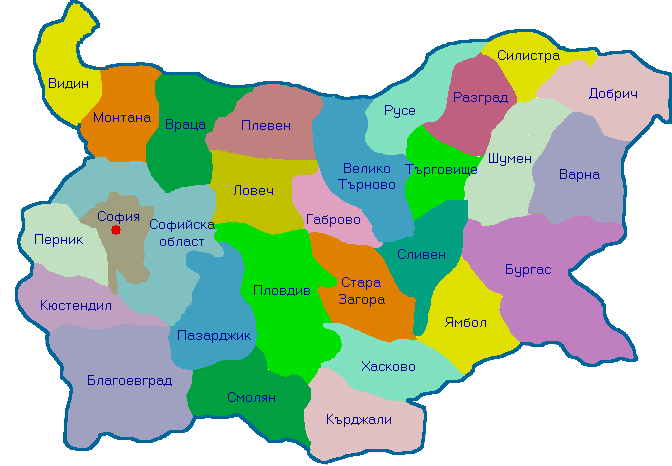 Местожителство на кандидат-студентите
Откъде научихте за МУ-Варна
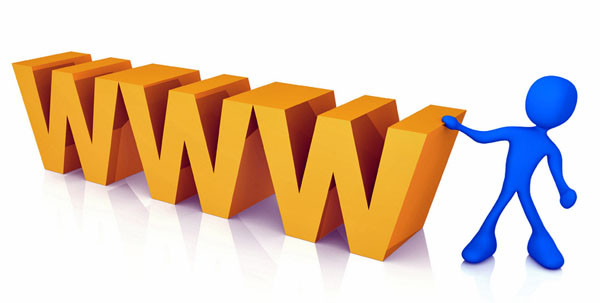 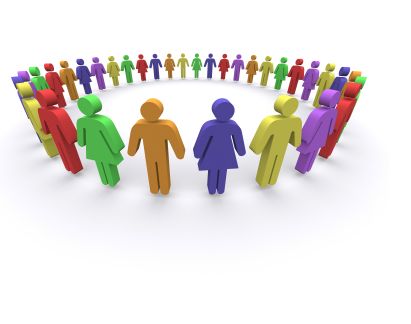 Какво влияе на избора Ви на университет?
Кои Медицински университети в България първо се появяват в съзнанието ви?
В кои други университети ще кандидатствате?
40 анкетирани кандидат-студенти ще кандидатстват само в МУ-Варна!
Към каква специалност сте се насочили?
Имате ли информация за новите специалности в МУ-Варна?